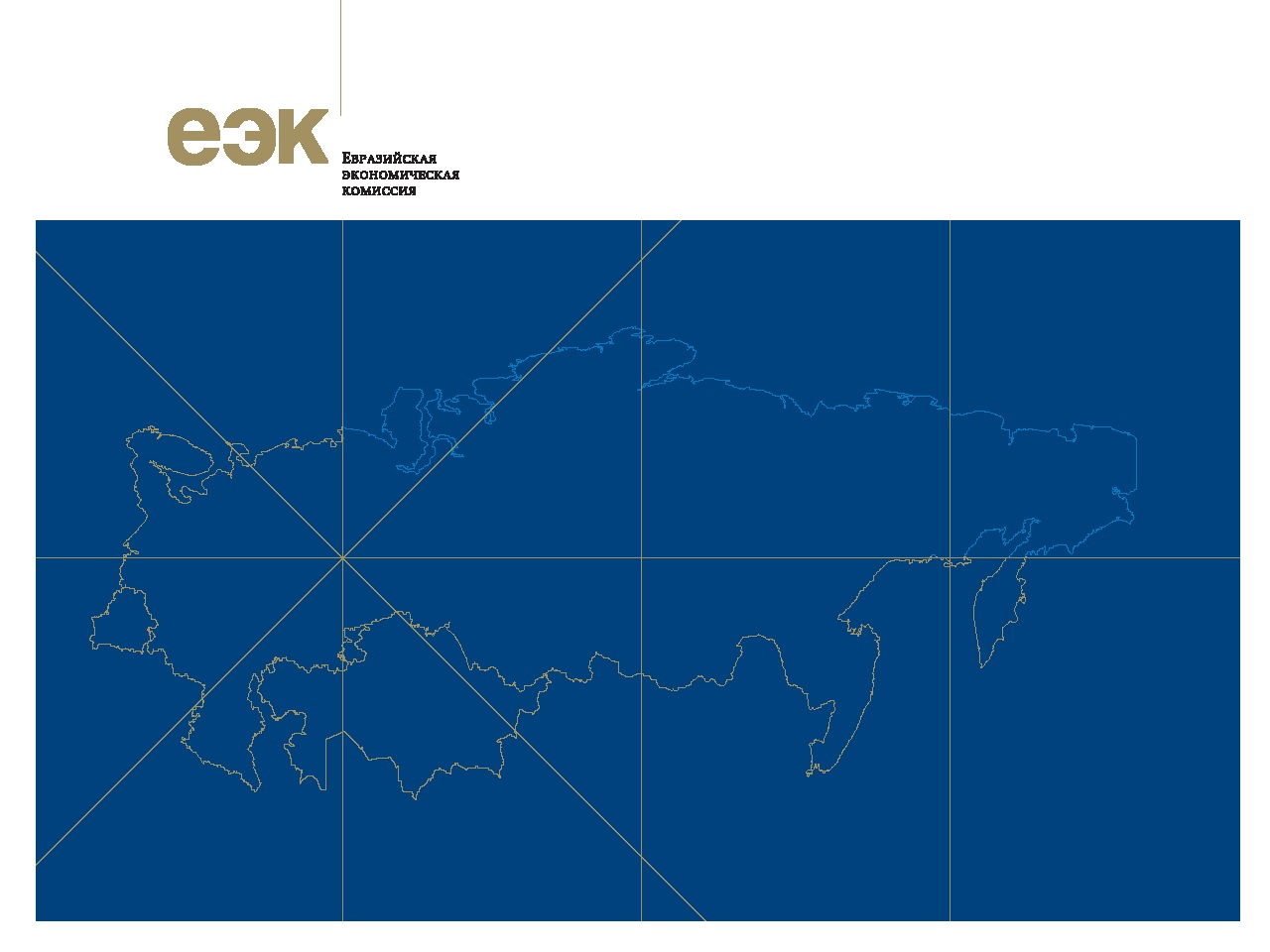 М. В. ИСКОСКОВА
НАЧАЛЬНИК ОТДЕЛА 
ТАМОЖЕННОГО ЗАКОНОДАТЕЛЬСТВА 
ДЕПАРТАМЕНТА ТАМОЖЕННОГО ЗАКОНОДАТЕЛЬСТВА 
И ПРАВОПРИМЕНИТЕЛЬНОЙ ПРАКТИКИ
ОБЩАЯ ХАРАКТЕРИСТИКА 
И ИЗМЕНЕНИЯ В ПОДХОДАХ К ТАМОЖЕННОМУ ДЕКЛАРИРОВАНИЮ И ВЫПУСКУ ТОВАРОВ
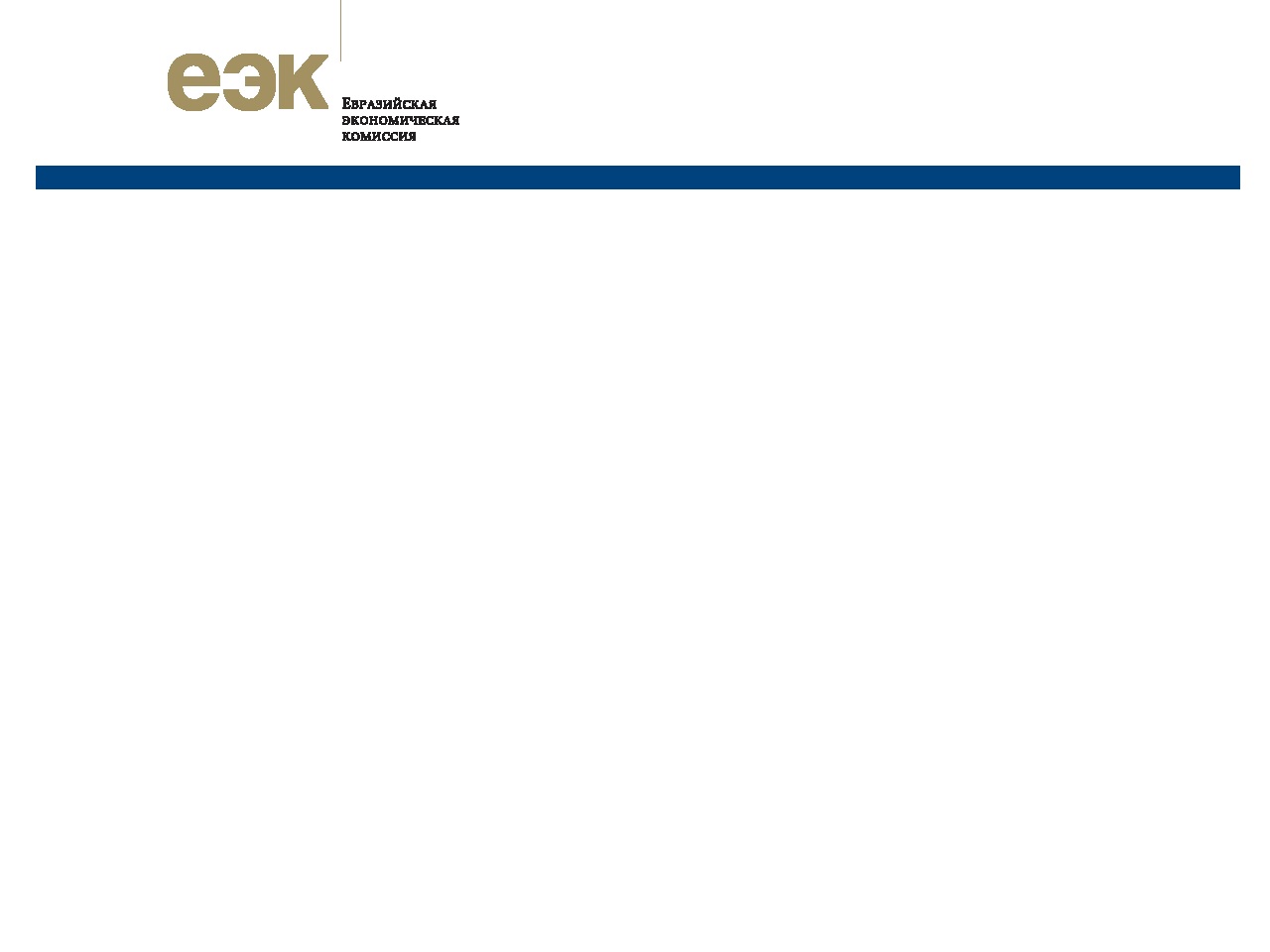 СТРУКТУРА РАЗДЕЛА 2 ПРОЕКТА ТК ЕАЭС «ТАМОЖЕННЫЕ ОПЕРАЦИИ И ЛИЦА ИХ СОВЕРШАЮЩИЕ»
6 глав, 50 статей:
Глава 7. Прибытие товаров на таможенную территорию Союза и таможенные операции, связанные с таким прибытием
(6 статей)
Глава 6.  Общие положения о таможенных операциях и лицах их совершающих
(8 статей)
Глава 8. Убытие товаров с таможенной территории Союза и таможенные операции, связанные с таким убытием
(7 статей)
Глава 9. Временное хранение товаров и таможенные операции, связанные с таким хранением
(6 статей)
Глава 10. Таможенное декларирование товаров и таможенные операции, связанные с таможенным декларированием
(14 статей)
Глава 11. Выпуск товаров и таможенные операции, связанные с выпуском товаров
(9 статей)
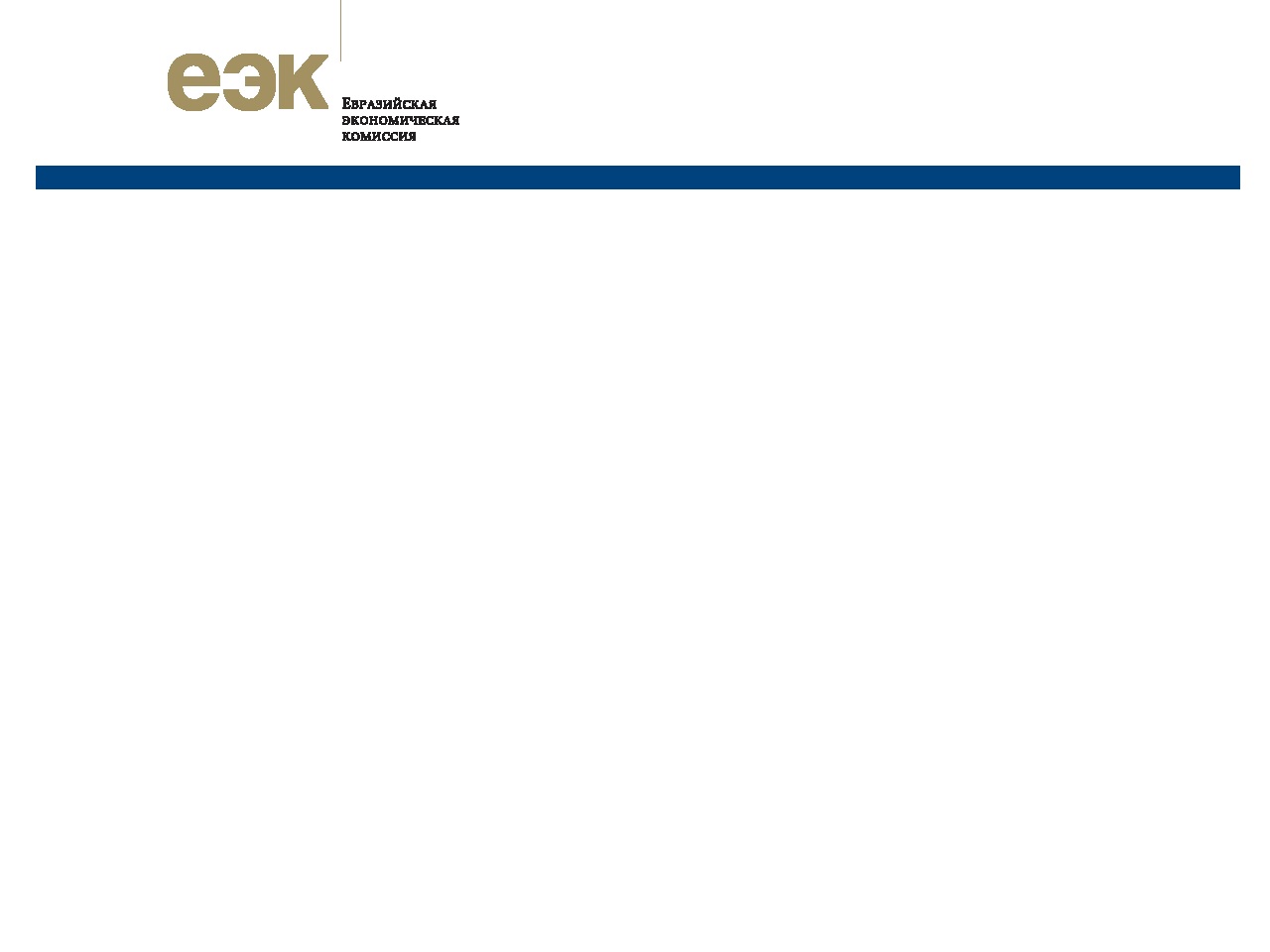 ИСПОЛЬЗОВАНИЕ МЕХАНИЗМА
«ЕДИНОГО ОКНА»
Статья 48. Документы и сведения, необходимые для совершения таможенных операций:
Документы, необходимые для совершения таможенных операций, могут не представляться таможенному органу при их совершении, если сведения о таких документах и (или) сведения из них могут быть получены таможенными органами из информационных систем, используемых таможенными органами, а также из информационных систем государственных органов (организаций) государств – членов в рамках информационного взаимодействия.
Заявление сведений о документах без их представления при прибытии товаров, убытии товаров, таможенном декларировании
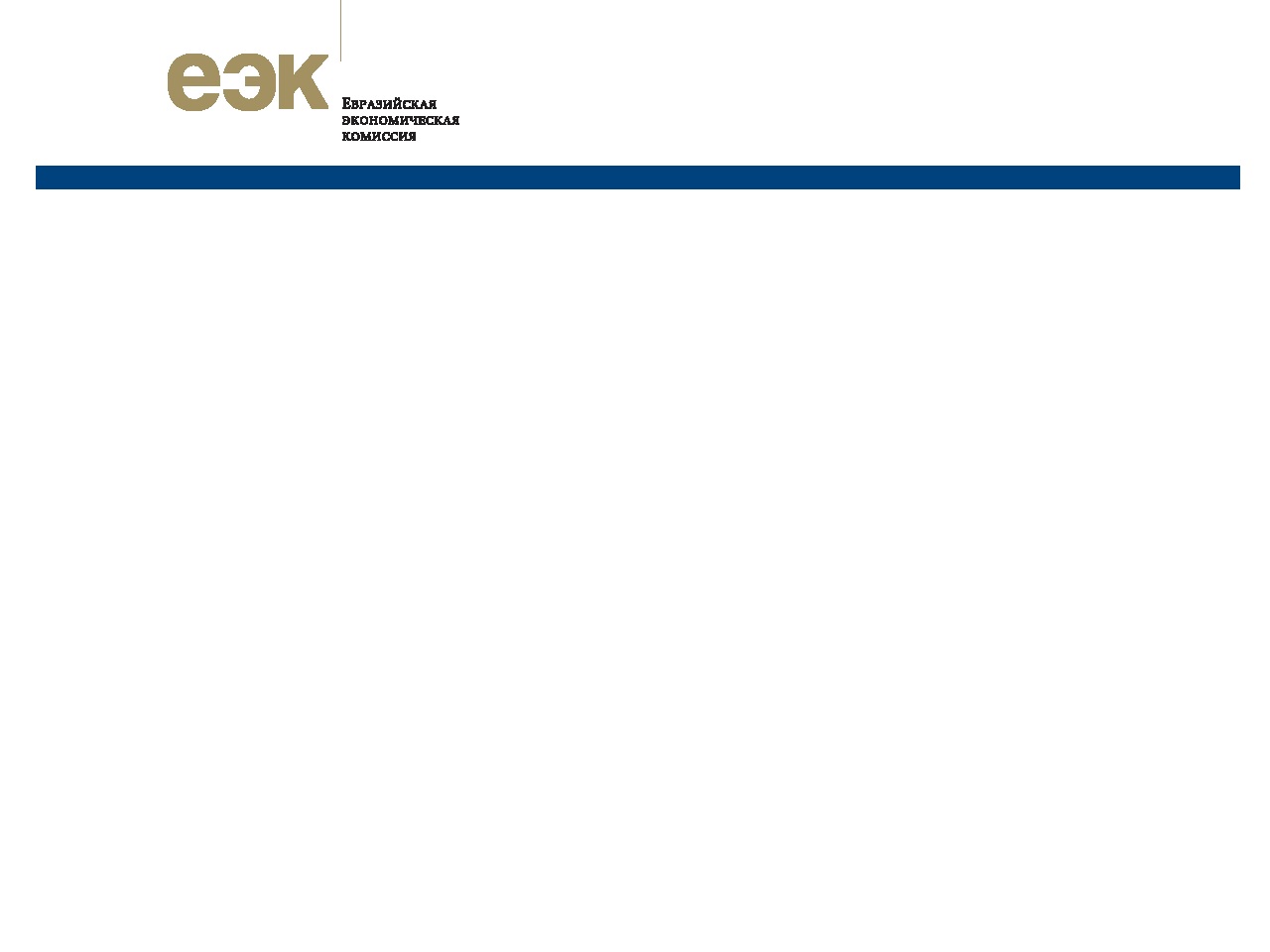 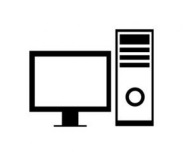 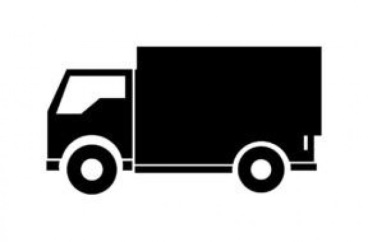 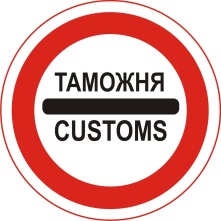 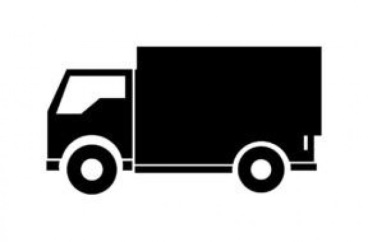 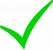 Проектом ТК ЕАЭС предусмотрена возможность совершения таможенных операций, связанных с регистрацией таможенной декларации и выпуском товаров автоматически информационными системами и программными комплексами таможенных органов
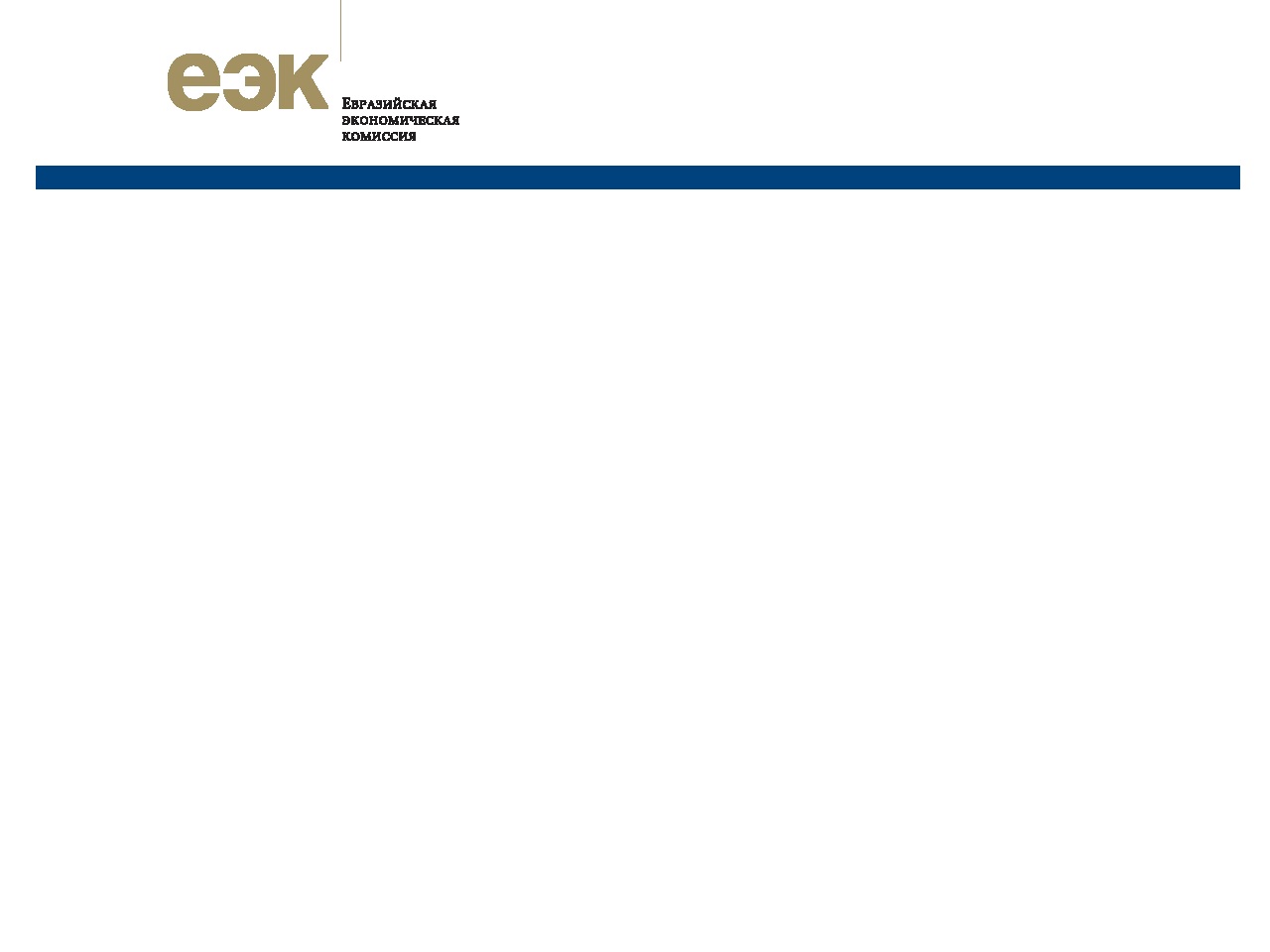 ВРЕМЕННОЕ ХРАНЕНИЕ ТОВАРОВ
Срок временного хранения товаров (устранено избыточное регулирование):
По истечению срока временного хранения товаров подлежат задержанию товары, выпуск которых не осуществлен либо в отношении которых не получено разрешение на убытие товаров с таможенной территории Союза, если временное хранение товаров осуществляется в местах перемещения товаров через таможенную границу Союза, за исключением случаев, когда в отношении таких товаров таможенная декларация зарегистрирована до истечения срока временного хранения, но таможенным органом по истечении срока временного хранения товаров не принято решение о выпуске товаров либо об отказе в выпуске товаров. При этом, товары будут задерживаться только в случае принятия таможенным органом решения об отказе в выпуске товаров.
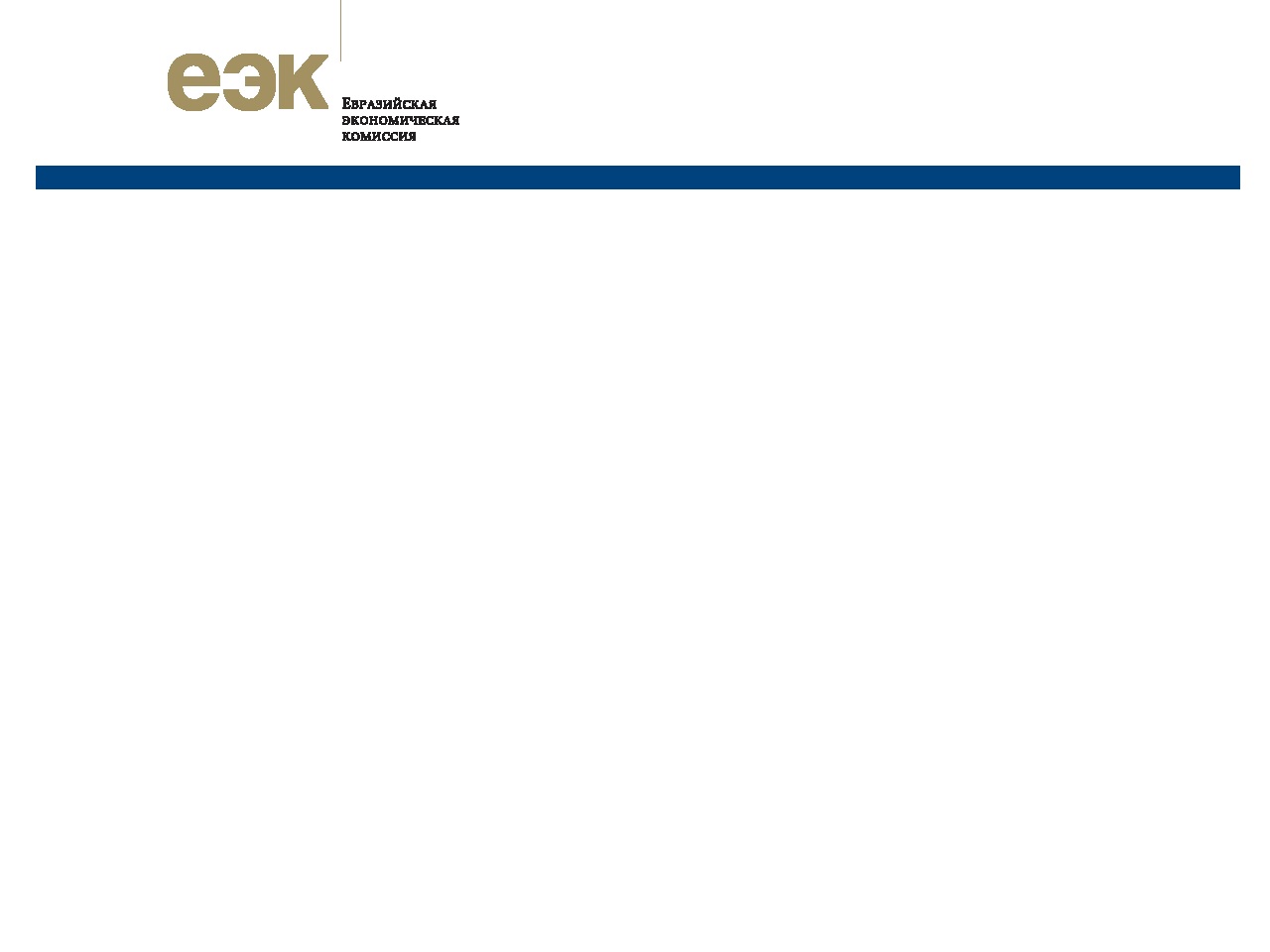 ПРИОРИТЕТ ЭЛЕКТРОННОГО ДЕКЛАРИРОВАНИЯ
Пункт 3 статьи 74: «Таможенное декларирование товаров производится в электронной форме»
Таможенное декларирование может производиться 
в письменной форме:
При помещении товаров под таможенную процедуру таможенного транзита;
В отношении товаров для личного пользования;
В отношении товаров, пересылаемых в международных почтовых отправлениях;
В отношении транспортных средств международной перевозки;
При использовании в качестве таможенной декларации транспортных (перевозочных) коммерческих и (или) иных документов, в том числе предусмотренных международными договорами;
В иных случаях, определяемых Комиссией, а если это предусмотрено Кодексом – законодательством государств – членов.
Предусмотрена возможность таможенного декларирования товаров в письменной форме в случае отсутствия у таможенного органа возможности обеспечить реализацию декларантом таможенного декларирования в электронной форме в связи с неисправностью информационных систем.
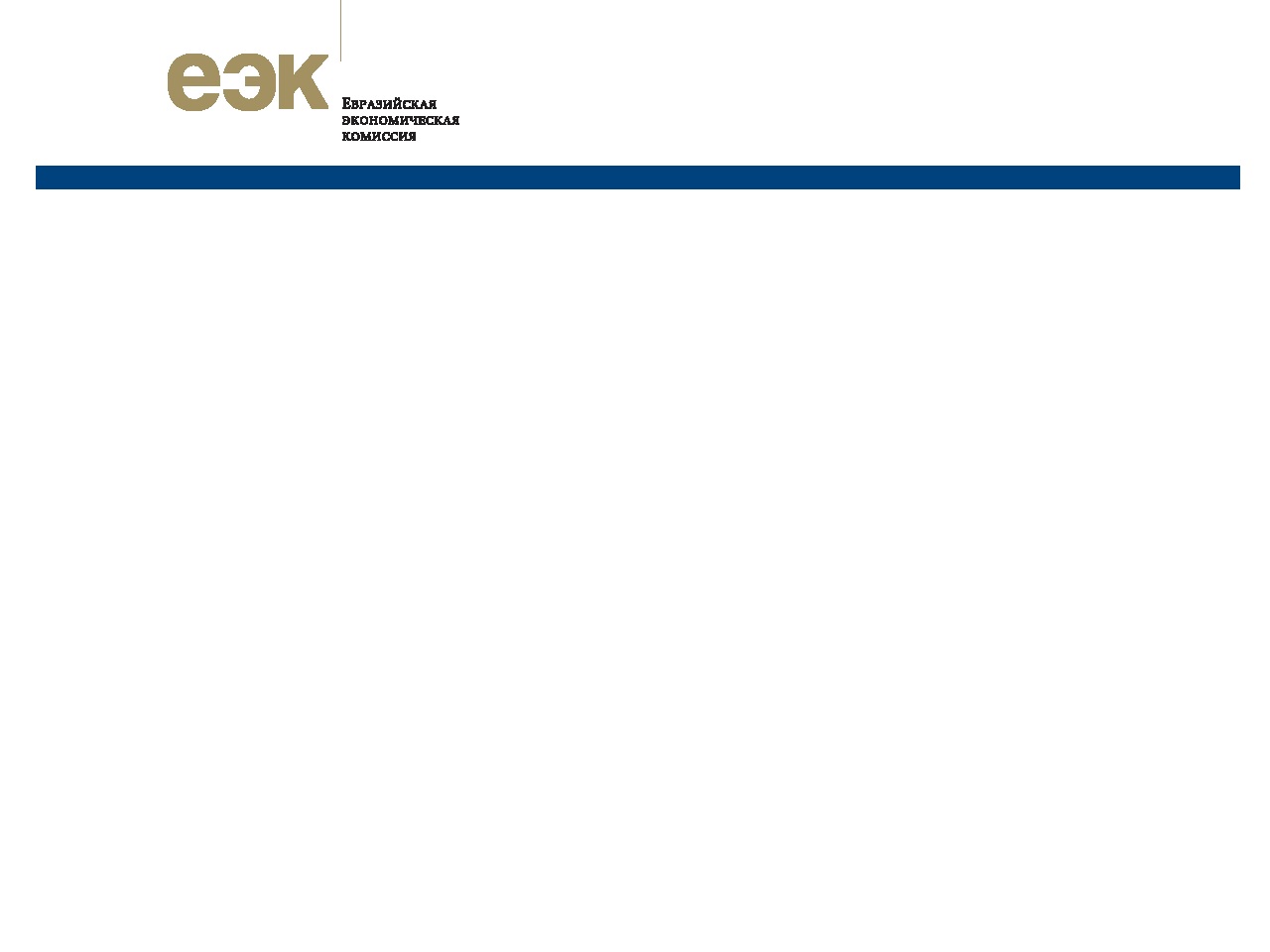 ДЕКЛАРАНТ
ДЕКЛАРАНТАМИ МОГУТ БЫТЬ:
I. Лицо государства – члена:
Заключившее внешнеэкономическую сделку, одной из сторон которой является иностранное лицо и на основании которой товары перемещаются через таможенную границу Союза
От имени и (или) по поручению которого заключена сделка
Имеющее право владения, пользования и (или) распоряжения товарами – при отсутствии внешнеэкономической сделки, одной из сторон которой выступает иностранное лицо
II. Иностранное лицо:
Являющееся физическим лицом, перемещающим товары для личного пользования
Отдельные категории лиц, дипломатические и консульские работники
Являющееся организацией, имеющей представительство или филиал, созданные на территории государства – члена в установленном порядке, - при заявлении таможенных процедур только в отношении товаров, перемещаемых для собственных нужд такого представительства или филиала
Имеющее право распоряжаться товарами не в рамках сделки, одной из сторон которой выступает лицо государства – члена
Имеющее право владения и пользования товарами не в рамках сделки, одной из сторон которой выступает лицо государства – члена, - при заявлении таможенных процедур таможенного склада, временного ввоза (допуска), реэкспорта, специальной таможенной процедуры
СТРУКТУРА ГЛАВЫ 10 «ТАМОЖЕННОЕ ДЕКЛАРИРОВАНИЕ ТОВАРОВ И ТАМОЖЕННЫЕ ОПЕРАЦИИ, СВЯЗАННЫЕ С ТАМОЖЕННЫМ ДЕКЛАРИРОВАНИЕМ ТОВАРОВ»
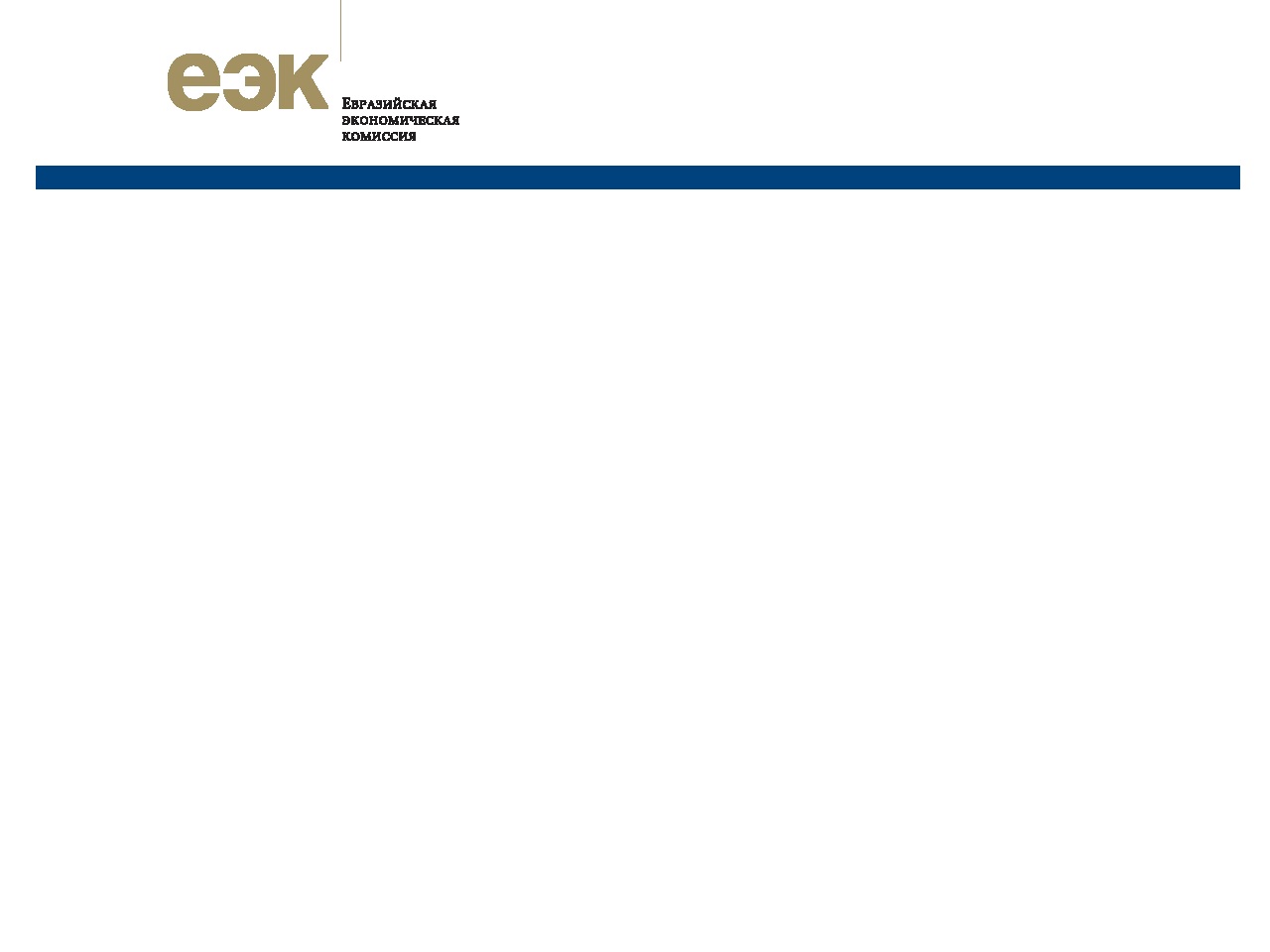 Статья 74. Общие положения о таможенном декларировании товаров
Статья 75. Таможенная декларация
Статья 76. Сведения, содержащиеся в декларации на товары
Статья 77. Сведения, содержащиеся в транзитной декларации
Статья 78. Документы, подтверждающие сведения, заявленные в таможенной декларации
Статья 79. Подача таможенной декларации
Статья 80. Срок подачи таможенной декларации
Статья 81. Проверка и регистрация поданной таможенной декларации
Статья 82. Изменение (дополнение) сведений, заявленных в таможенной декларации
Статья 83. Отзыв таможенной декларации
Статья 85. Неполное таможенное декларирование товаров
Статья 84. Предварительное таможенное декларирование товаров
Статья 86. Периодическое таможенное декларирование товаров
Статья 87. Особенности таможенного декларирования товаров, перемещаемых через таможенную границу Союза в несобранном или разобранном виде, в том числе в некомплектном или незавершенном виде
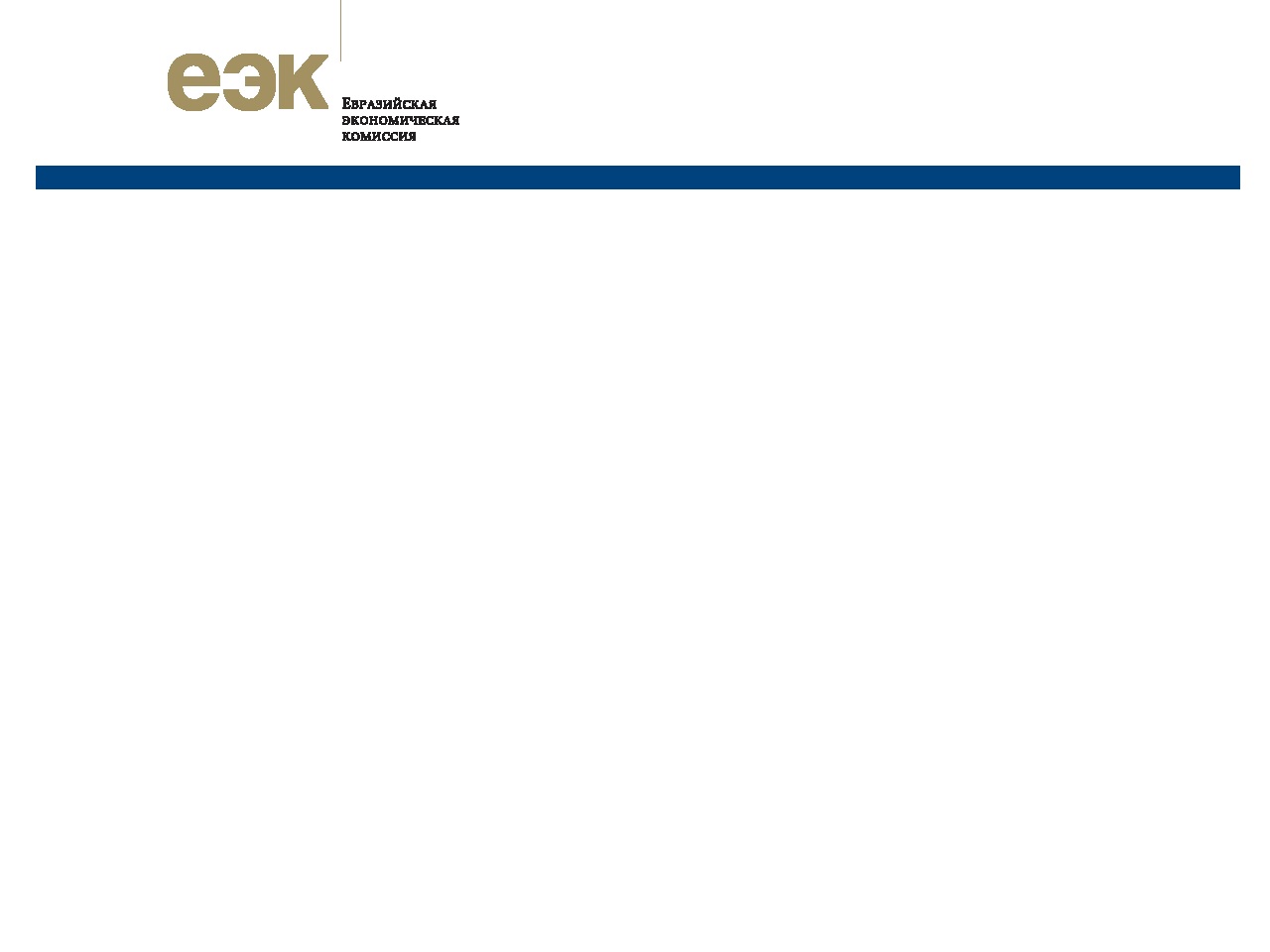 ПОДАЧА И РЕГИСТРАЦИЯ ТАМОЖЕННОЙ ДЕКЛАРАЦИИ
Фиксация даты и времени подачи таможенной декларации
При подаче декларации не представляются документы, на основании которых заполнена таможенная декларация.
Использование предварительной информации в качестве электронного вида письменной транзитной декларации
Срок регистрации или отказа в регистрации таможенной декларации сокращается с 2 до 1 часа
Уточнены основания для отказа в регистрации таможенной декларации, на ряду с существующими включены такие как:
Несоблюдение формы таможенного декларирования
Структуры и формат электронной таможенной декларации или электронного вида письменной таможенной декларации не соответствуют установленным структурам и форматам таких документов
В отношении декларируемых товаров не соблюдены особенности таможенного декларирования товаров, установленные национальным законодательством, которые должны выполняться до подачи или одновременно с подачей таможенной декларацией
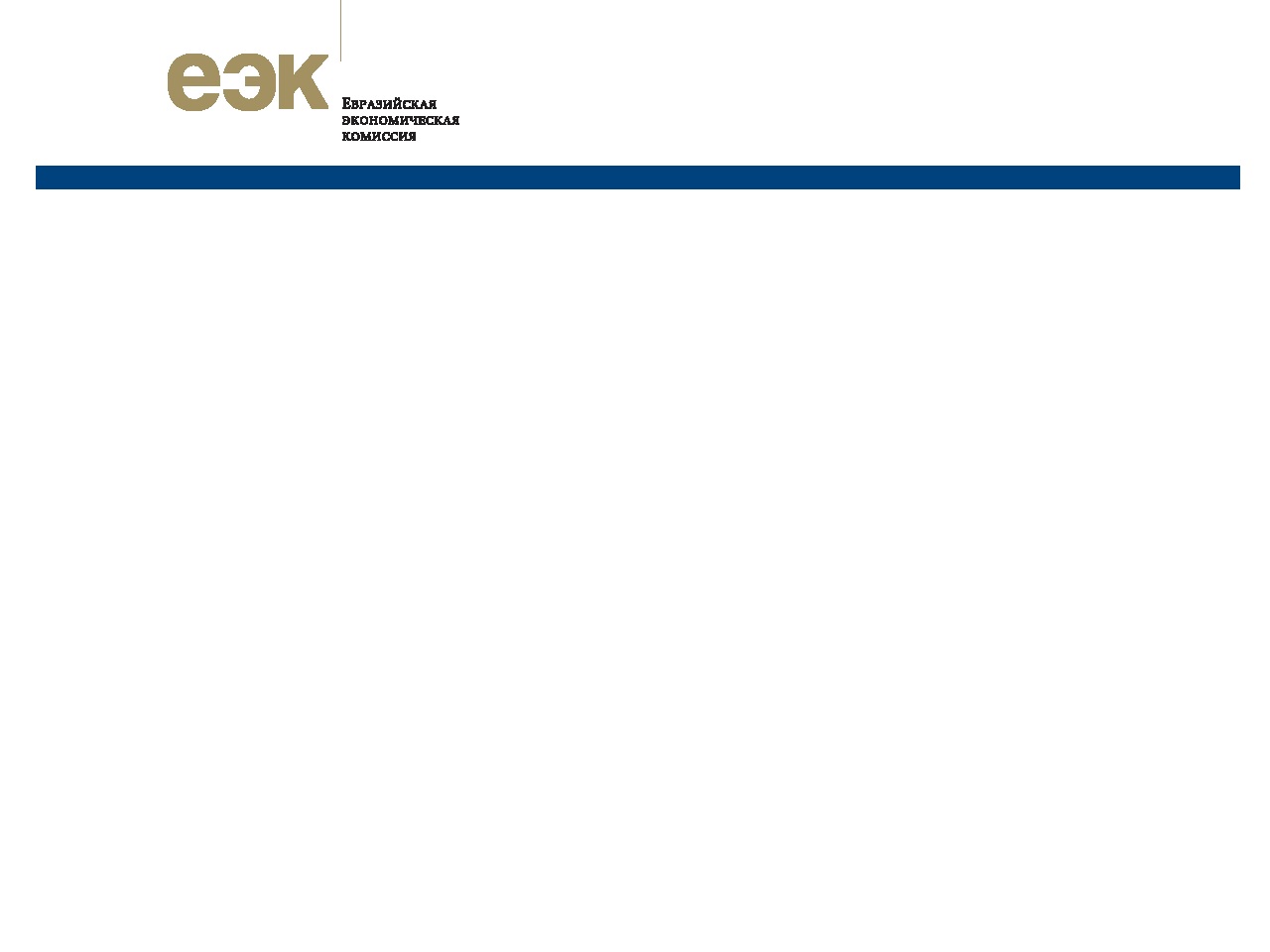 ПРЕДВАРИТЕЛЬНОЕ И НЕПОЛНОЕ ТАМОЖЕННОЕ ДЕКЛАРИРОВАНИЕ ТОВАРОВ
Предварительное таможенное декларирование осуществляется путем подачи таможенной декларации в отношении иностранных товаров до их ввоза на таможенную территорию Союза либо до доставки товаров в место доставки, определенное таможенным органом отправления.
Неполное декларирование допускается в случае, если декларант по независящим от него причинам не располагает точными сведениями, необходимыми для таможенного декларирования, при условии, что в декларации на товары заявлены сведения о соблюдении условий выпуска товаров, в том числе сведения об исчислении и уплате таможенных платежей, специальных, антидемпинговых, компенсационных пошлин, а также сведения, позволяющие идентифицировать товары по совокупности их количественных и качественных характеристик
При неполном декларировании могут не указываться или указываться ориентировочно сведения:
О получателе товаров при вывозе товаров с таможенной территории Союза;
О стране назначения товаров и (или) торгующей стране при вывозе товаров с таможенной территории Союза;
О транспортных средствах, используемых для перевозки декларируемых товаров;
Об упаковках товаров (количество, вид, маркировка и порядковые номера).
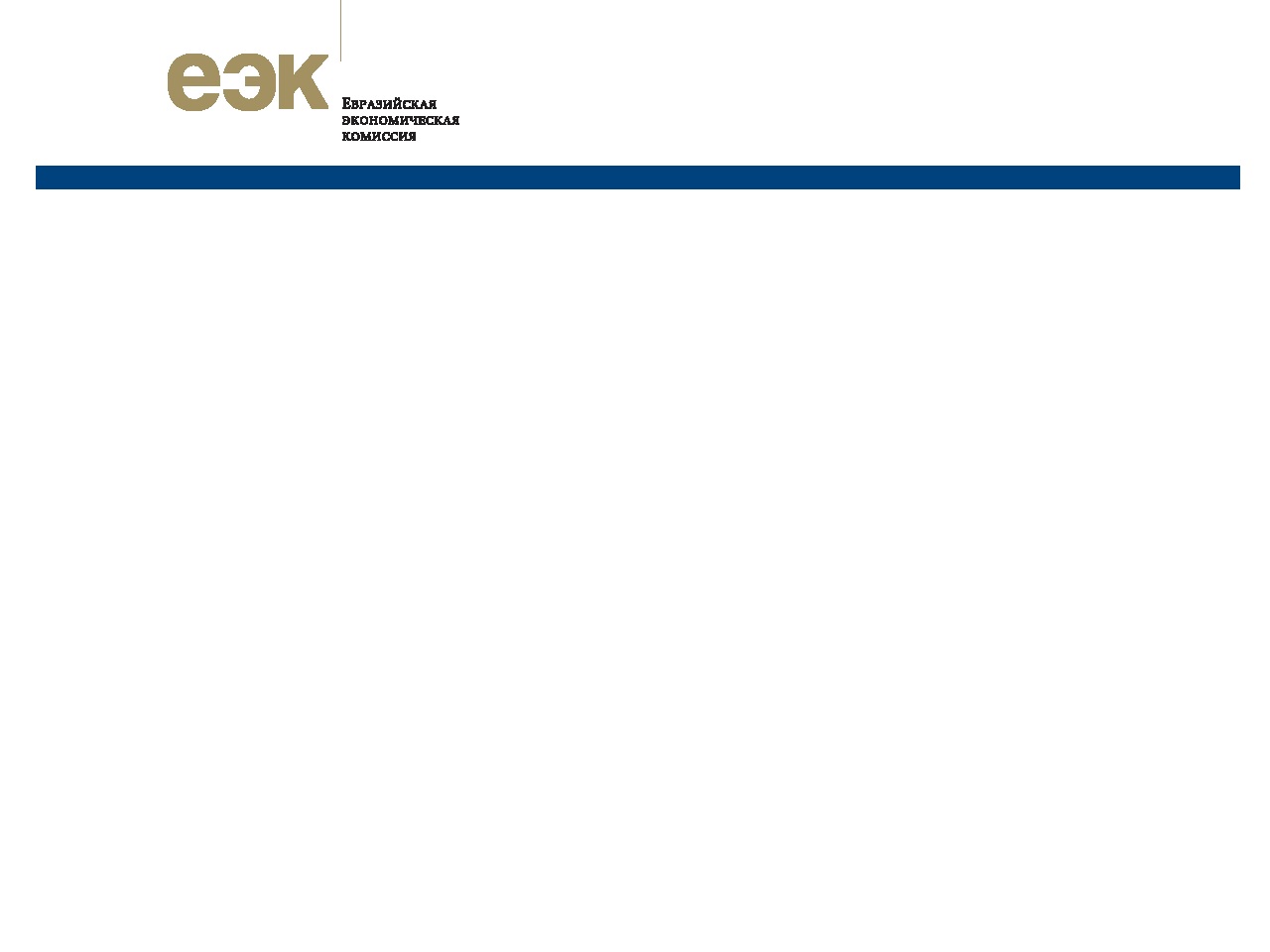 ПЕРИОДИЧЕСКОЕ ТАМОЖЕННОЕ ДЕКЛАРИРОВАНИЕ ТОВАРОВ
Периодическое декларирование применяется при одновременном соблюдении следующих условий:
Товары регулярно перемещаются через таможенную границу Союза в рамках одной товарной партии и в течении периода поставки;
Товары имеют одинаковые наименование, происхождение и код в соответствии с ТН ВЭД;
Декларантом выступает одно и то же лицо, которое производит 2 и более поставки одного и того же товара в  течении 30 календарных дней
Период поставки – период, заявляемый декларантом, не превышающий 30 дней, в течении которого планируется:
Предъявлять таможенному органу товары, ввозимые на таможенную территорию Союза;
Отгружать товары, вывозимые с таможенной территории Союза.
При периодическом таможенном декларировании в декларации на товары заявляются сведения о количестве и стоимости товаров, планируемых к ввозу на таможенную территорию Союза либо к вывозу с такой территории в течение заявленного периода поставки, а также сведения, необходимые для выпуска товаров, исчисления и уплаты таможенных платежей, специальных, антидемпинговых, компенсационных пошлин, подтверждающие соблюдение запретов и ограничений и позволяющие идентифицировать товары по совокупности их количественных и качественных характеристик.
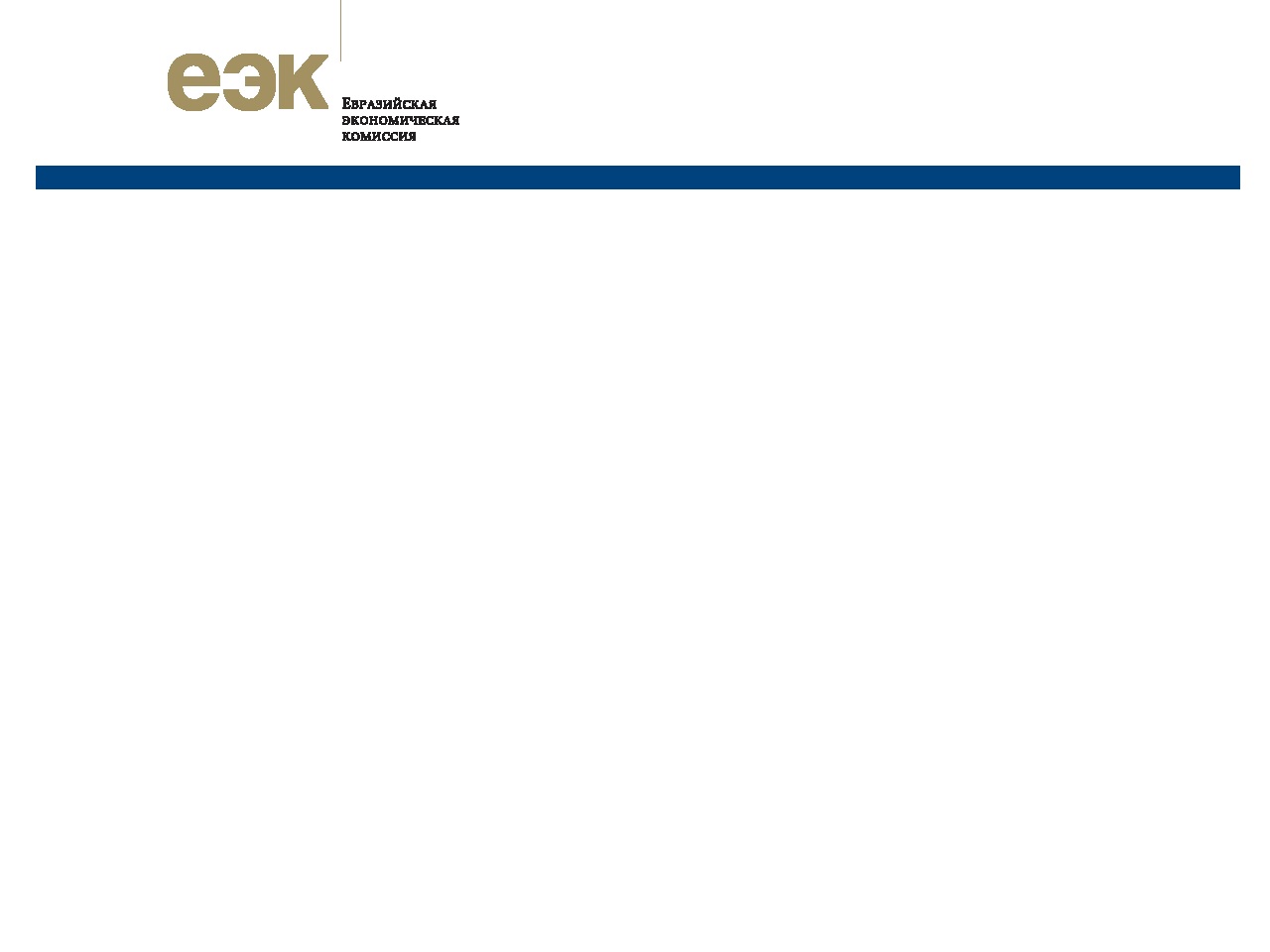 Унифицированы:
Порядок неполного таможенного декларирования товаров
Порядок периодического таможенного декларирования товаров
Порядок декларирования товаров, перемещаемых в несобранном или разобранном виде, в том числе в некомплектном либо незавершенном виде
Особенности таможенного декларирования:
Порядок декларирования товаров, перемещаемых в несобранном или разобранном виде, в том числе в некомплектном либо незавершенном виде:
Перечень товаров ,в отношении которых принимаются решения о классификации товаров в несобранном или разобранном виде определяется Комиссией.
На уровне национального законодательства такой перечень может быть определен, только если это предусмотрено Комиссией (статья 21 пункт 3)
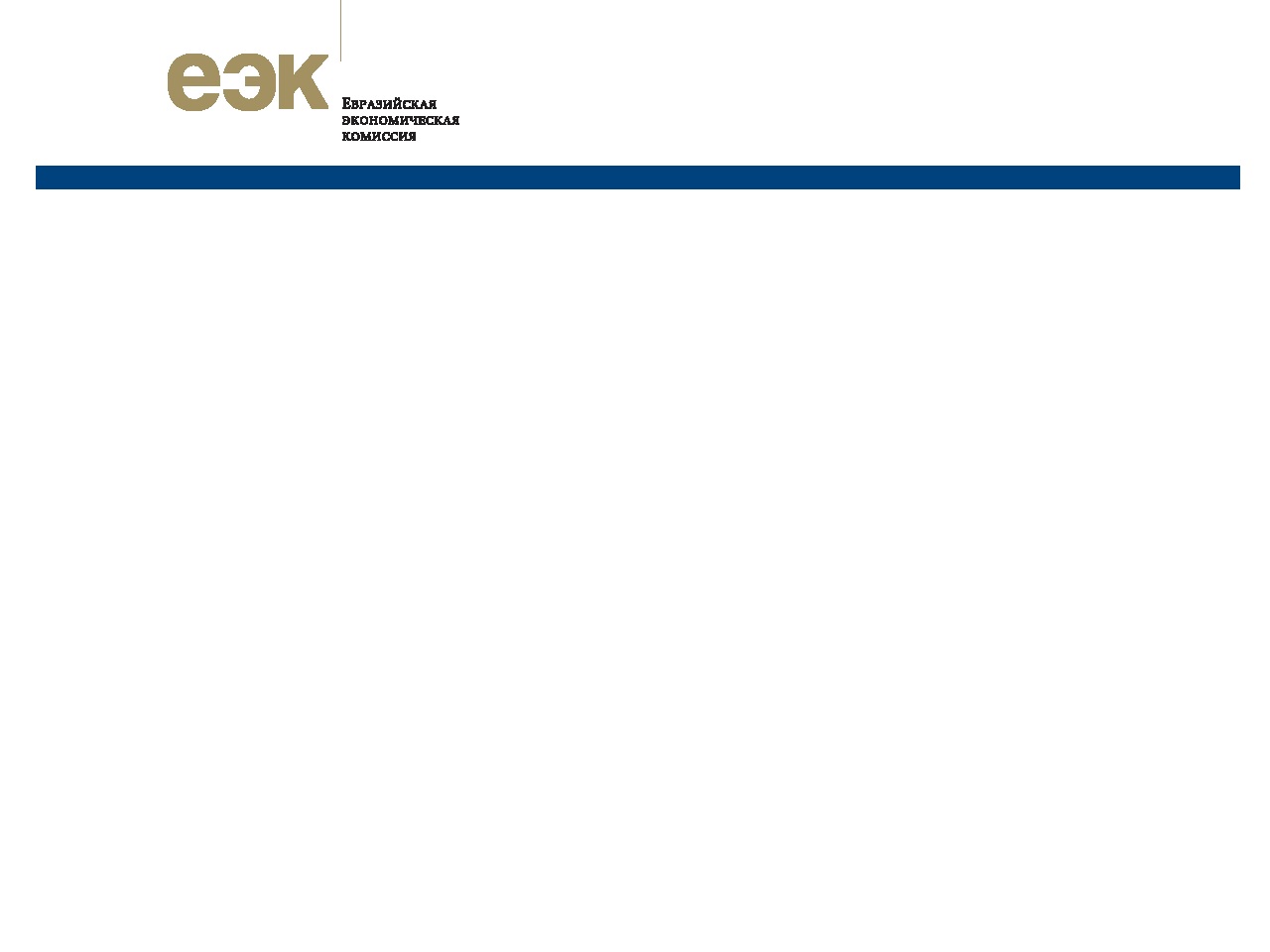 СТРУКТУРА ГЛАВЫ 11 «ВЫПУСК ТОВАРОВ И ОПЕРАЦИИ, СВЯЗАННЫЕ С ВЫПУСКОМ ТОВАРОВ»
Статья 88. Условия и порядок выпуска товаров
Статья 89. Сроки выпуска товаров
Статья 91. Выпуск товаров до завершения проведения проверки таможенных, иных документов и (или) сведений
Статья 90. Выпуск товаров до подачи таможенной декларации
Статья 92. Выпуск товаров при назначении таможенной экспертизы
Статья 93. Выпуск товаров при выявлении административного правонарушения или преступления
Статья 95. Отказ в выпуске товаров
Статья 94. Приостановление выпуска товаров, содержащих объекты интеллектуальной собственности, и возобновление выпуска таких товаров
Статья 96. Условно выпущенные товары
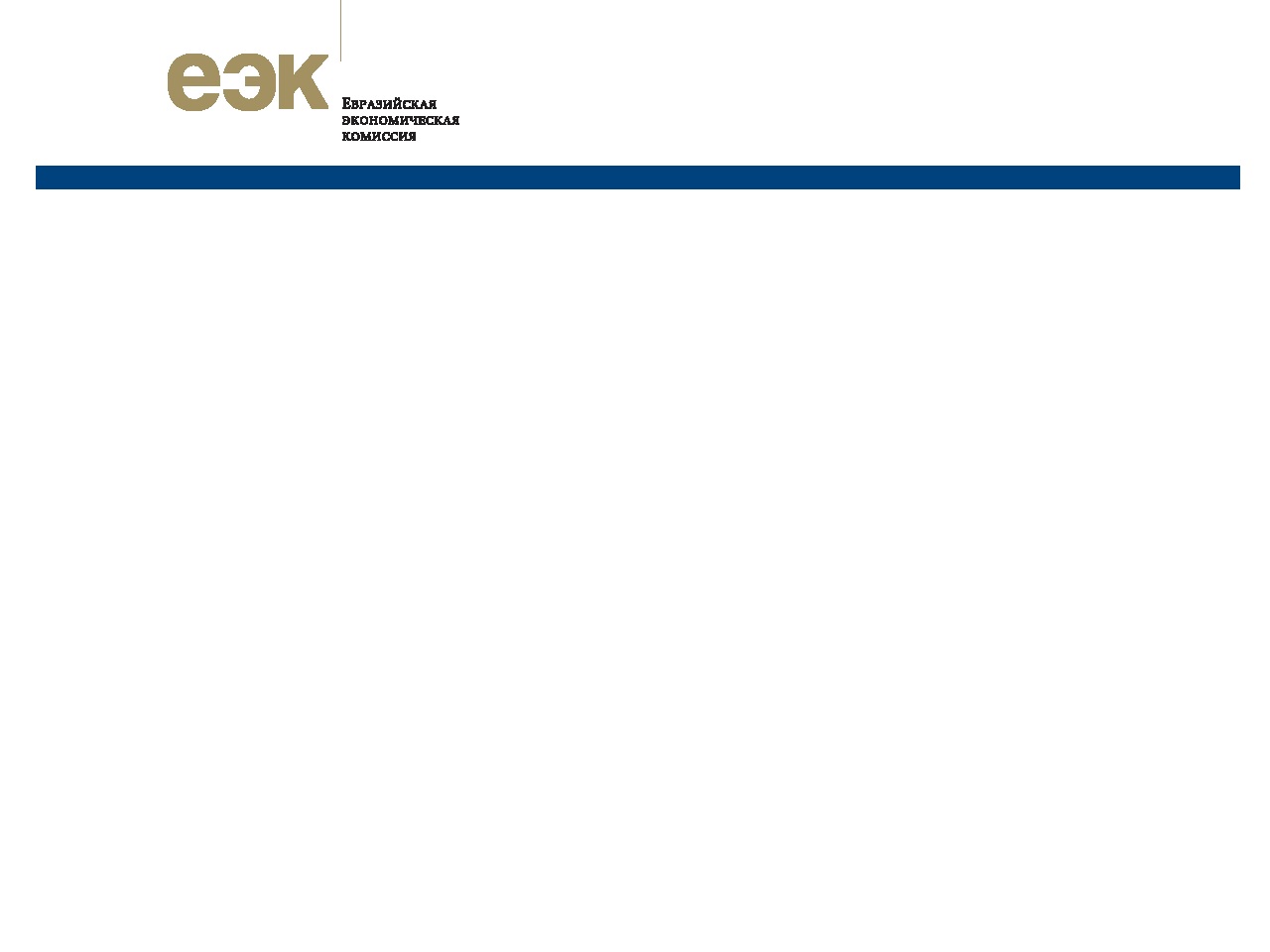 СРОКИ ВЫПУСКА ТОВАРОВ
Выпуск товаров должен быть завершен в течение 4 часов с момента регистрации таможенной декларации, если до истечения этого срока:

Таможенным органом не запрошены документы , подтверждающие сведения, заявленные в таможенной декларации, и (или) не принято решение о проведении иных форм таможенного контроля;
Декларант не обратился в таможенный орган с мотивированным обращением о внесении изменений и (или) дополнений в сведения, заявленные в таможенной декларации;
Декларантом соблюдено требование таможенного органа внести изменения и (или) дополнения в сведения, заявленные в таможенной декларации.
Выпуск товаров должен быть завершен таможенным органом не позднее 1 рабочего дня, следующего за днем регистрации таможенной декларации либо за днем:

Внесения изменений (дополнений) в сведения, заявленные в таможенной декларации – при условии, что таможенным органом, зарегистрировавшим таможенную декларацию, получено уведомление о размещении товаров в зоне таможенного контроля, указанной в таможенной декларации;
Получения таможенным органом, зарегистрировавшим таможенную декларацию, уведомления о размещении товаров в зоне таможенного контроля, указанной в таможенной декларации, – при условии, что таможенный орган уведомлен об отсутствии необходимости внесения изменений (дополнений) в поданную таможенную декларацию либо изменения (дополнения) внесены в сведения, заявленные в таможенной декларации до получения таможенным органом уведомления о размещении товаров в зоне таможенного контроля, указанной в таможенной декларации.
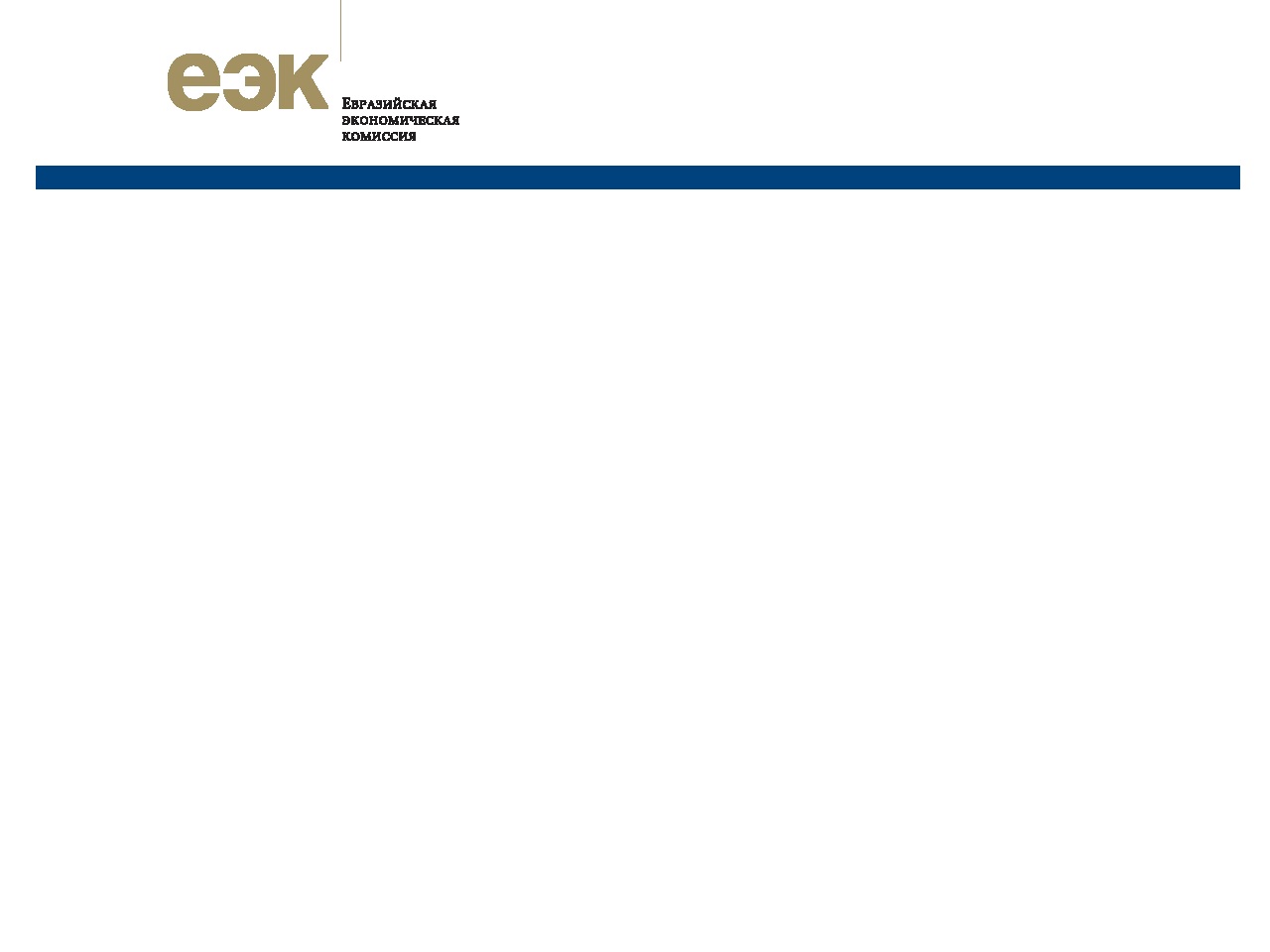 ВЫПУСК ТОВАРОВ ДО ПОДАЧИ 
ТАМОЖЕННОЙ ДЕКЛАРАЦИИ
Выпуск товаров до подачи таможенной декларации может быть осуществлен при помещении под таможенную процедуру выпуска для внутреннего потребления ввозимых (ввезенных) на таможенную территорию Союза:
Отдельных категорий товаров, указанных в статье  49 проекта ТК ЕАЭС);
Товаров, декларантом которых является уполномоченный экономический оператор, включенный в реестр уполномоченных экономических операторов с выдачей свидетельства первого или третьего типа;
Валюты государств-членов, иностранной валюты и золота, ввозимых и вывозимых национальными (центральными) банками государств-членов и их филиалами.
При выпуске до подачи декларации декларант представляет в таможенный орган:
Таможенный документ установленной формы в виде заявления о выпуске товаров до подачи таможенной декларации, содержащего сведения о декларанте, целях использования товаров и таможенной процедуре выпуска для внутреннего потребления;
Документы, подтверждающие соблюдение запретов и ограничений, за исключением случаев, когда в соответствии с законодательством государств-членов соблюдение запретов и ограничений может быть подтверждено после выпуска товаров; 
Коммерческие или иные документы, содержащие сведения об отправителе и получателе товаров, стране отправления и назначения товаров, о товаре (наименование, описание, код в соответствии с ТН ВЭД, количество, вес брутто и стоимость). 
При отсутствии необходимых сведений в документах, такие сведения могут быть указаны в заявлении о выпуске товаров до подачи таможенной декларации.
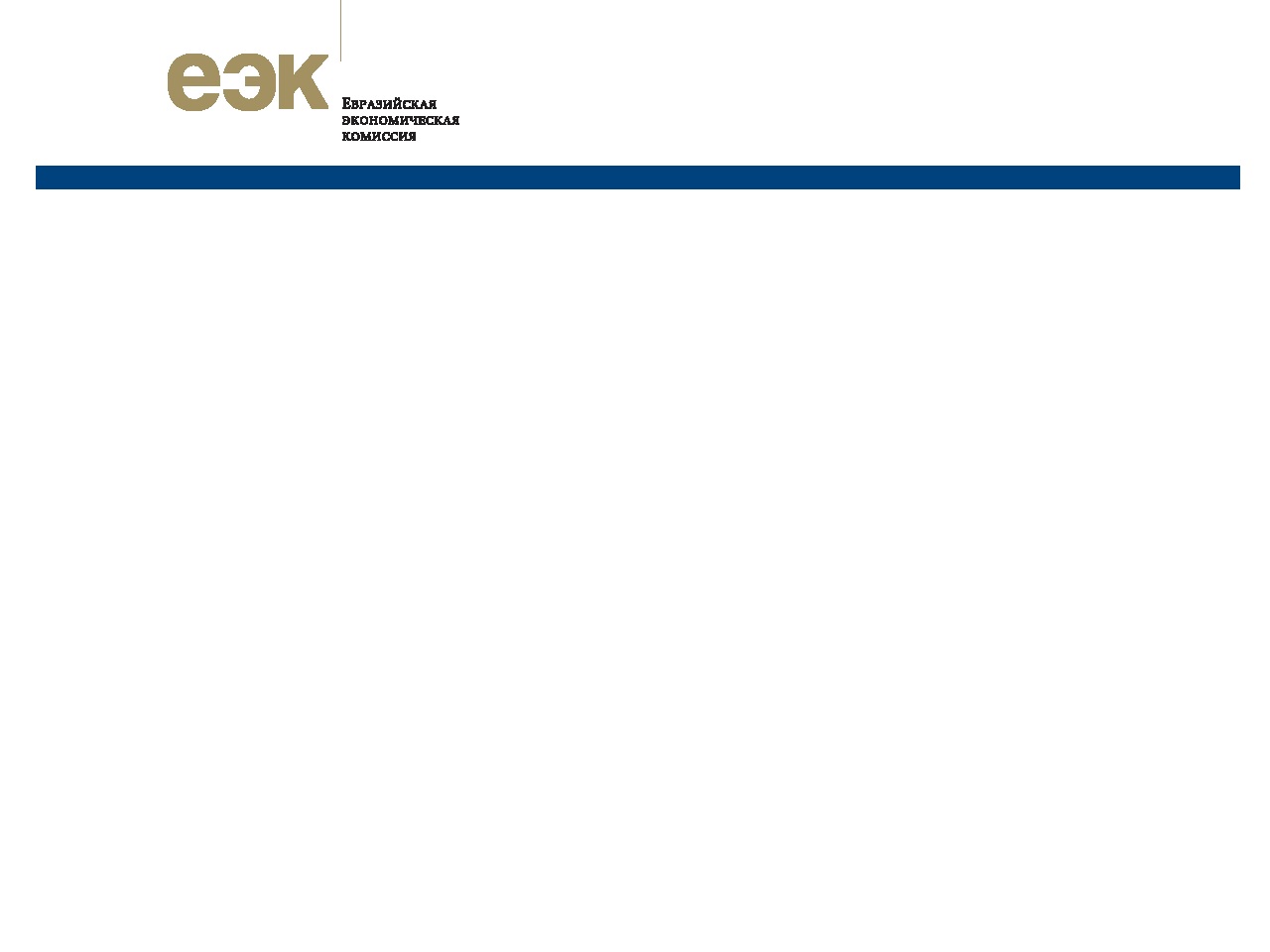 ВЫПУСК ТОВАРОВ ДО ЗАВЕРШЕНИЯ ПРОВЕДЕНИЯ ПРОВЕРКИ ТАМОЖЕННЫХ, ИНЫХ ДОКУМЕНТОВ И (ИЛИ) СВЕДЕНИЙ (новая статья)
Если в ходе проведения проверки таможенных, иных документов и (или) сведений, начатой до выпуска товаров, таможенным органом запрошены документы и (или) сведения либо направлен запрос в орган (организацию), уполномоченный (уполномоченную) выдавать и (или) проверять сертификат о происхождении товара, выпуск товаров осуществляется до завершения проведения такой проверки, если уплачены таможенные пошлины, налоги, специальные, антидемпинговые, компенсационные пошлины в размере, исчисленном в декларации на товары, и предоставлено обеспечение уплаты таможенных пошлин, налогов, специальных, антидемпинговых, компенсационных пошлин.
Товары не могут быть выпущены до завершения проверки в случае обнаружения таможенным органом признаков, указывающих на то, что к товарам могут применяться запреты и ограничения и (или) меры защиты внутреннего рынка, установленные в ином виде, чем специальные, антидемпинговые, компенсационные пошлины и (или) иные пошлины, установленные в соответствии со статьей 50 Договора о Союзе, и что декларантом не подтверждено их соблюдение.
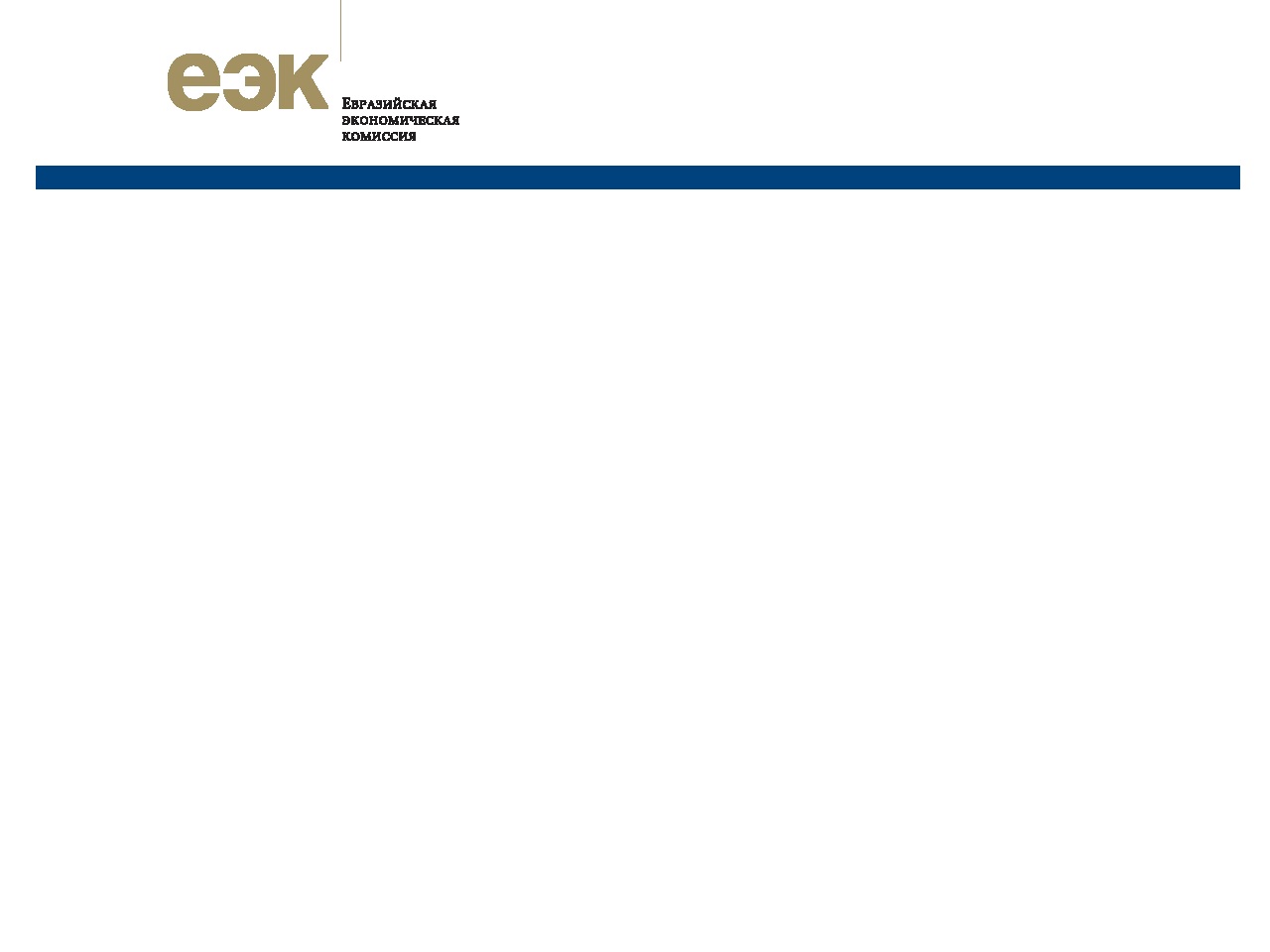 ВЫПУСК ТОВАРОВ ПРИ НАЗНАЧЕНИИ ТАМОЖЕННОЙ ЭКСПЕРТИЗЫ
Если при проведении таможенного контроля таможенный орган принимает решение о проведении таможенной экспертизы, выпуск товаров осуществляется до получения результатов таможенной экспертизы при условии, что декларантом предоставлено обеспечение уплаты таможенных пошлин, налогов и (или) специальных, антидемпинговых, компенсационных пошлин.
Товары не могут быть выпущены до получения результатов таможенной экспертизы в случае обнаружения таможенным органом признаков, указывающих на то, что к товарам могут применяться запреты и ограничения и (или) меры защиты внутреннего рынка, установленные в ином виде, чем специальные, антидемпинговые, компенсационные пошлины и (или) иные пошлины, установленные в соответствии со статьей 50 Договора о Союзе, и что декларантом не подтверждено их соблюдение.
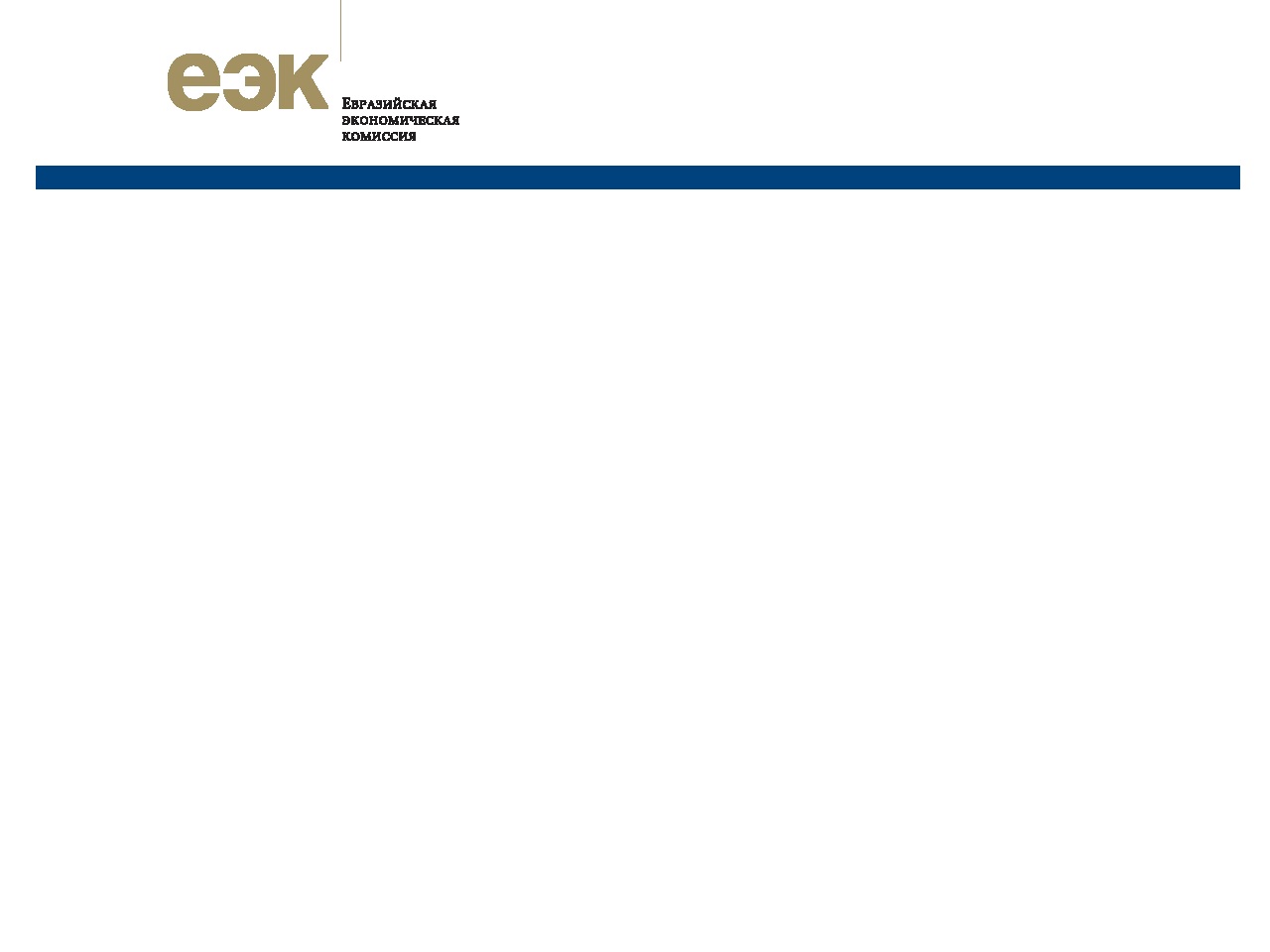 ОТКАЗ В ВЫПУСКЕ ТОВАРОВ
Таможенный орган отказывает в выпуске товаров:
При несоблюдении условий выпуска товаров;
Если в таможенную декларацию по требованию таможенного органа не внесены изменения в пределах срока выпуска (пункт 2 статьи 82);
При предварительном таможенном декларировании, в случае, если товары не размещены в зоне таможенного контроля, указанной в таможенной декларации,  и таможенный орган, зарегистрировавший таможенную декларацию, не уведомлен о таком размещении в течение 30 календарных дней со дня, следующего за днем ее регистрации, либо в течение этого срока приняты и опубликованы, но не вступили в силу акты Комиссии и (или) законодательства государств-членов, устанавливающие (увеличивающие) ставки ввозных таможенных пошлин, налогов, акты Комиссии и (или) законодательства государств-членов, изменяющие условия предоставления льгот по уплате ввозных таможенных пошлин, налогов или отменяющие такие льготы, относящиеся к этим товарам, введены запреты и ограничения, меры защиты внутреннего рынка;
Если товар не предъявлен по требованию таможенного органа в пределах сроков выпуска товаров;
Если не представлены документы, запрошенные таможенным органом,  за исключением случая, когда до истечения срока выпуска товаров декларантом предоставлено обеспечение уплаты таможенных пошлин, налогов, специальных, антидемпинговых, компенсационных пошлин;
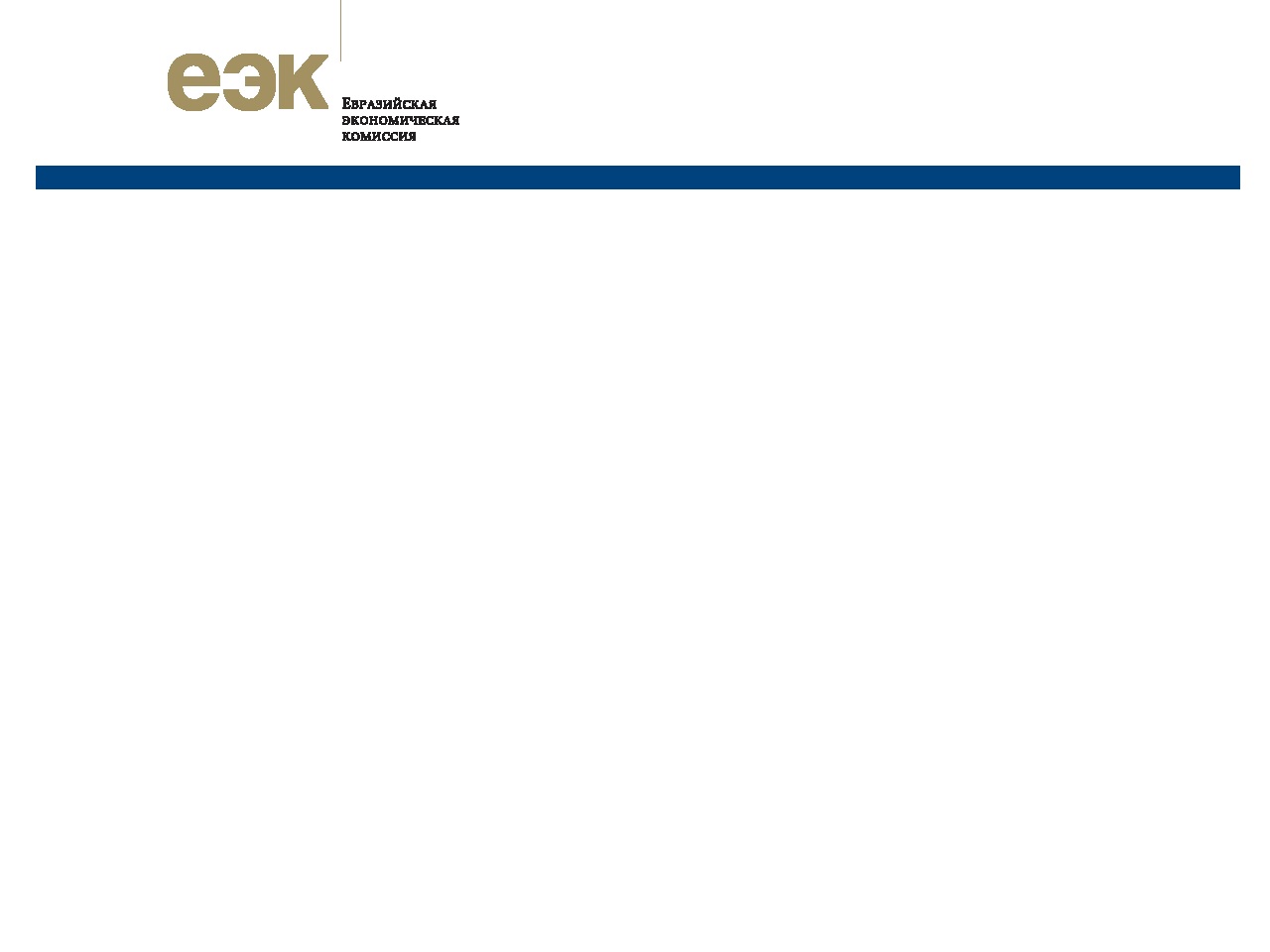 ОТКАЗ В ВЫПУСКЕ ТОВАРОВ
Таможенный орган отказывает в выпуске товаров:
Если не представлены документы о происхождении товара, запрошенные таможенным органом, если представление таких документов влияет на соблюдение запретов и ограничений, а также мер защиты внутреннего рынка, установленных в ином виде, чем специальные, антидемпинговые, компенсационные пошлины и (или) иные пошлины, установленные в соответствии со статьей 50 Договора о Союзе;
Если выпуск товаров не возобновляется в случае когда таможенному органу представлены документы, подтверждающие изъятие товаров, содержащих объекты интеллектуальной собственности, наложение на них ареста либо их конфискацию, или иные документы в соответствии с законодательством государств-членов;
Если при проведении таможенного контроля товаров таможенными органами были выявлены нарушения исполнения ТК ЕАЭС, иных международных договоров и актов в сфере таможенного регулирования, за исключением случаев, если:
выявленные нарушения, не являющиеся основаниями для возбуждения административного или уголовного дела, устранены;
выявленные нарушения устранены, а декларируемые товары не изъяты или на них не наложен арест в соответствии с законодательством государств-членов;
Товары, заявленные в пассажирской таможенной декларации, не отнесены к товарам для личного пользования.
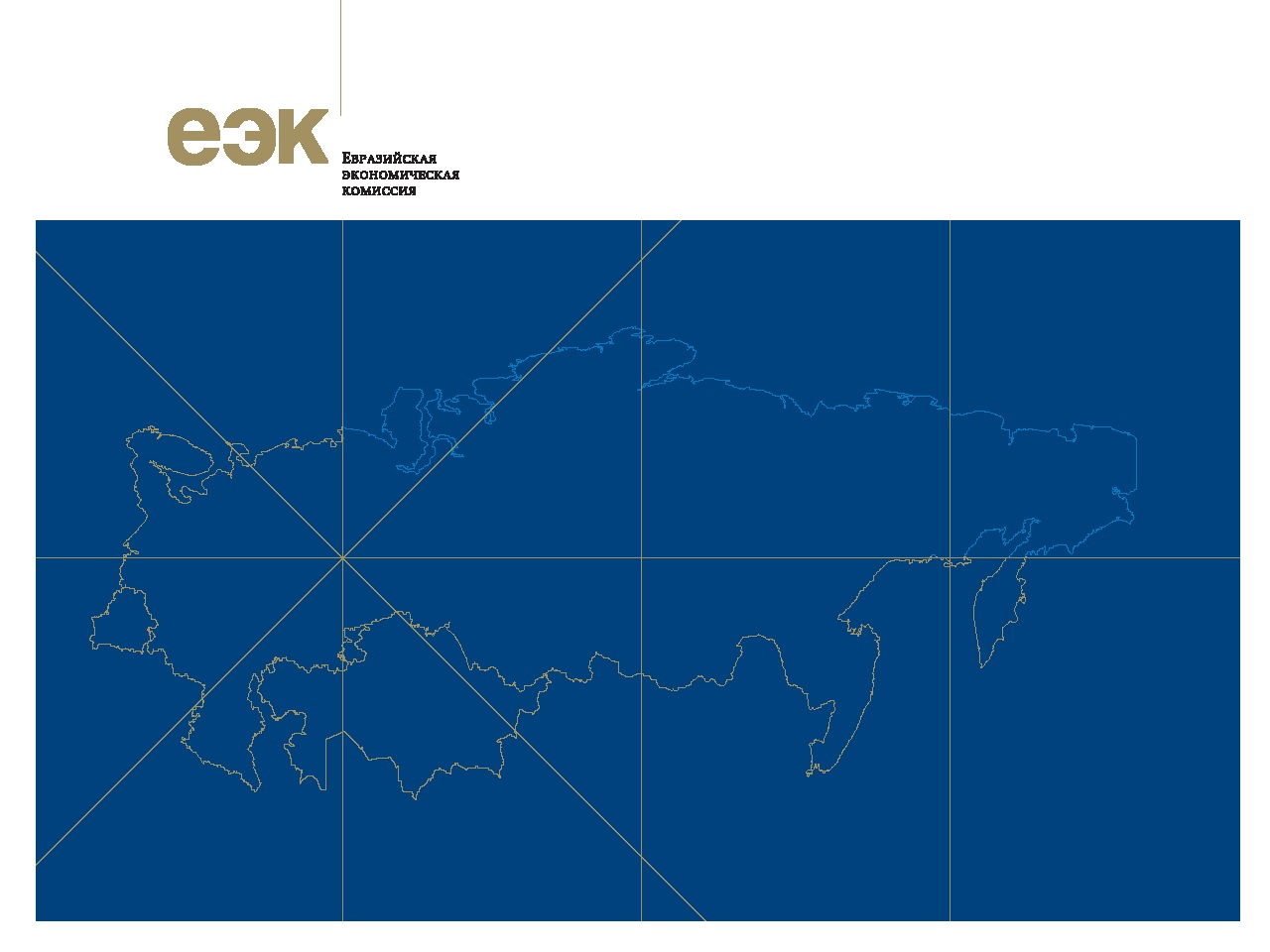 М. В. ИСКОСКОВА
НАЧАЛЬНИК ОТДЕЛА 
ТАМОЖЕННОГО ЗАКОНОДАТЕЛЬСТВА 
ДЕПАРТАМЕНТА ТАМОЖЕННОГО ЗАКОНОДАТЕЛЬСТВА 
И ПРАВОПРИМЕНИТЕЛЬНОЙ ПРАКТИКИ
СПАСИБО ЗА ВНИМАНИЕ!